Ветеран , 
живущий рядом.
Материал собран и записан  учителем Большевишенской школы Удаловой Галиной
Большевишенская ветеранская организация
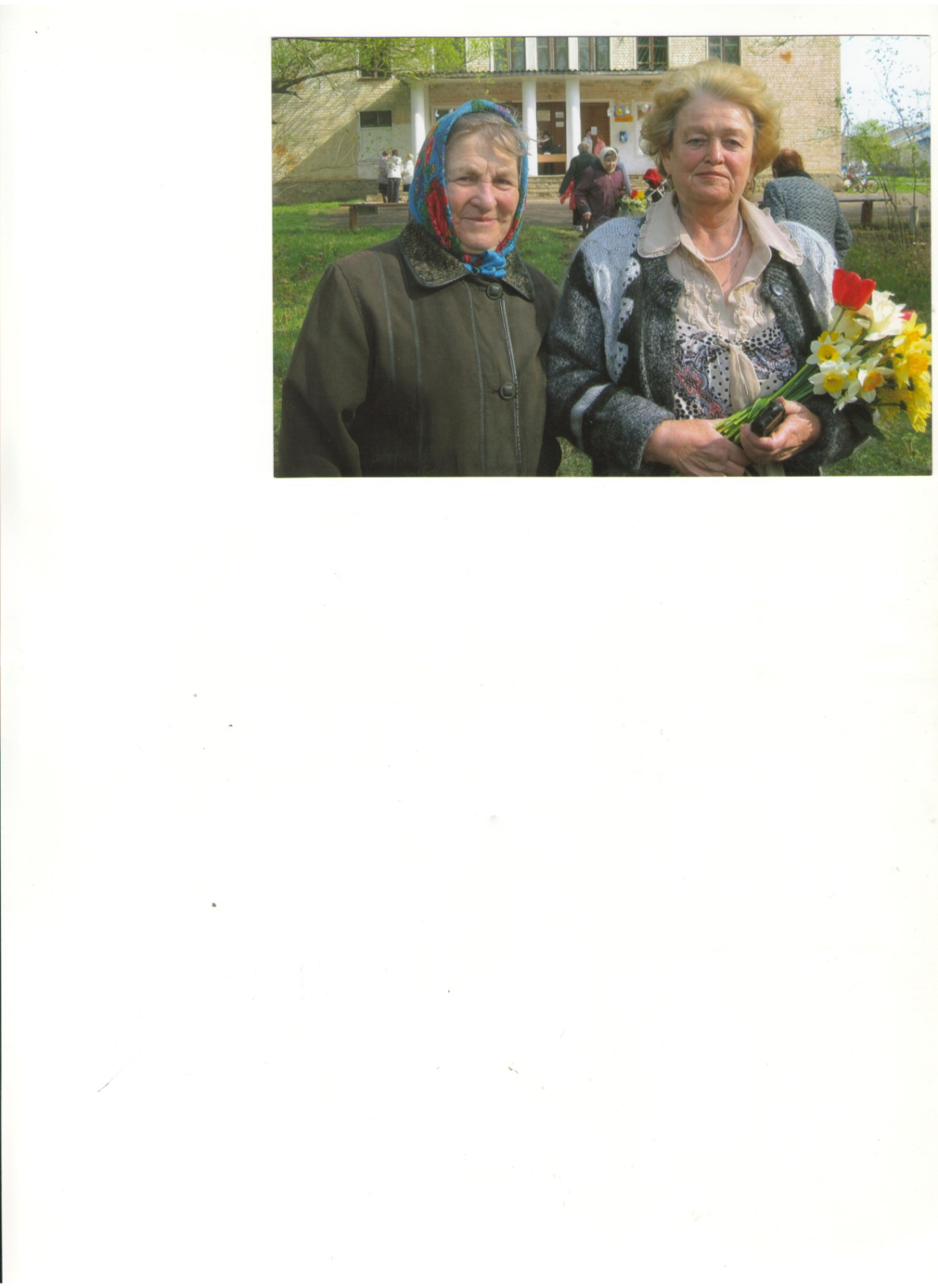 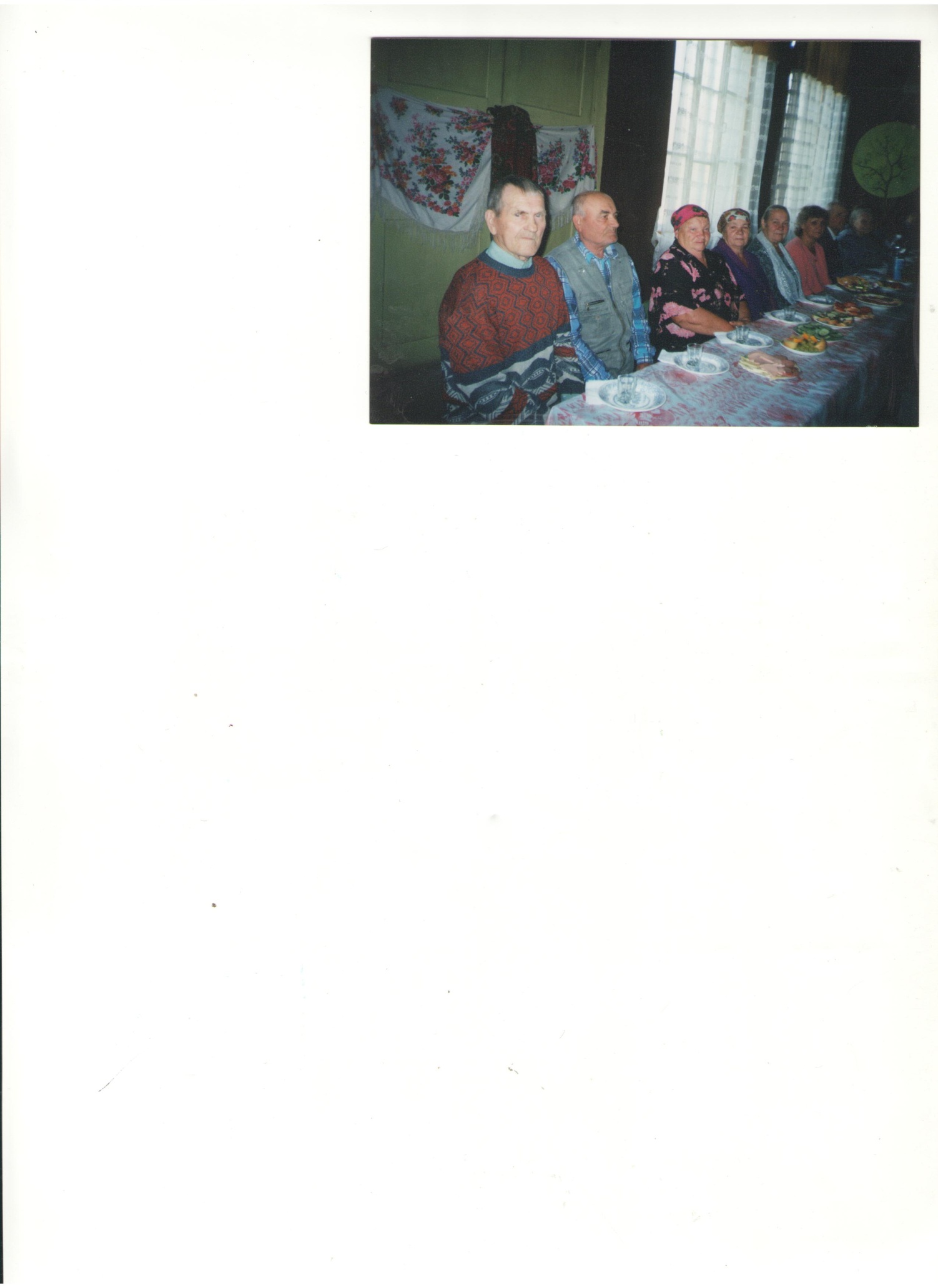 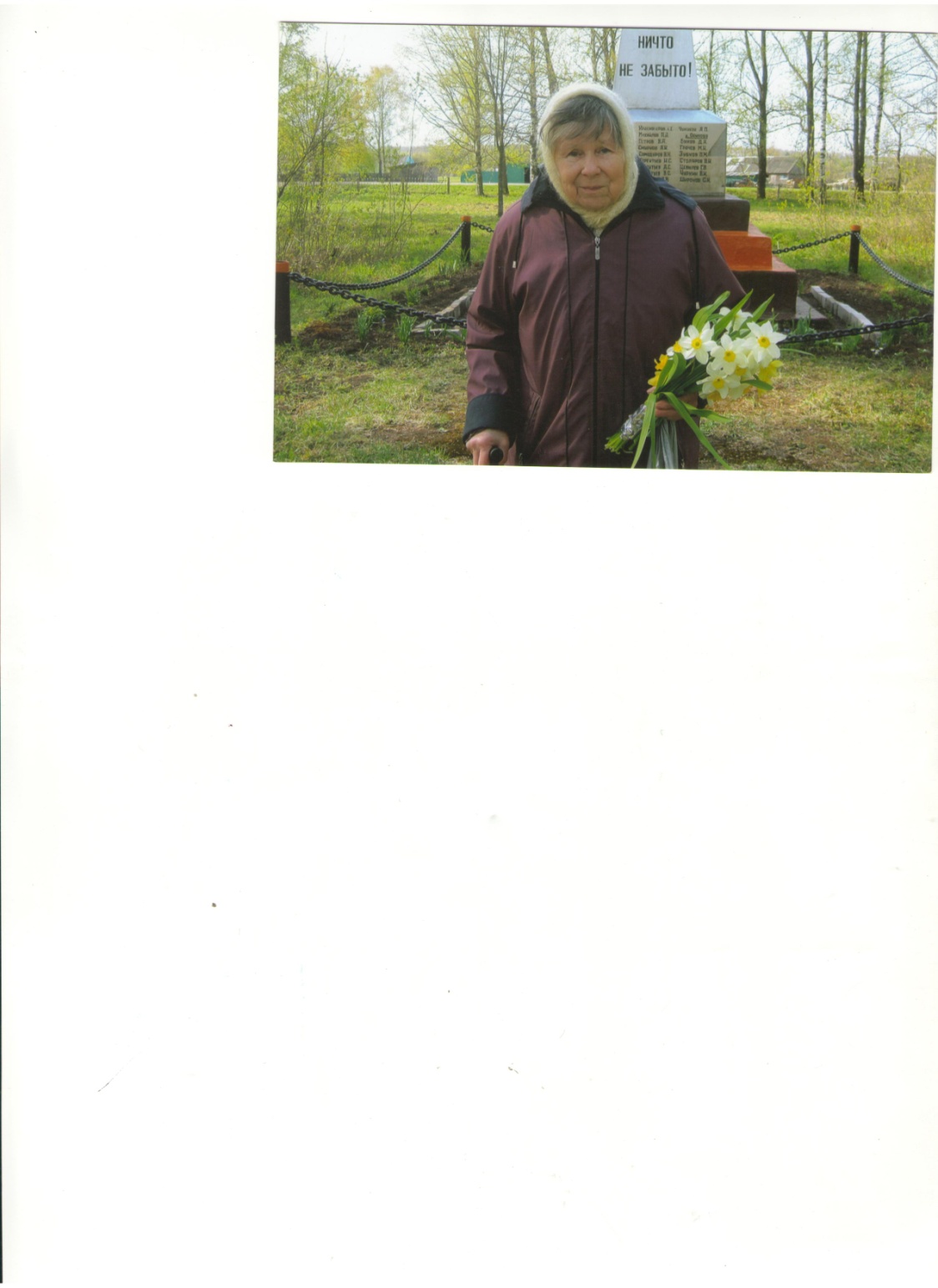 В составе ветеранской организации более 90 человек: 4 труженика тыла, 3 – дети погибших воинов, 12 – дети войны.
Н.М. Никоноров – труженик тыла
В маленькой деревеньке Куклино  живет Николай Михайлович Никоноров .Среди немногочисленных  жителей деревни он старожил .
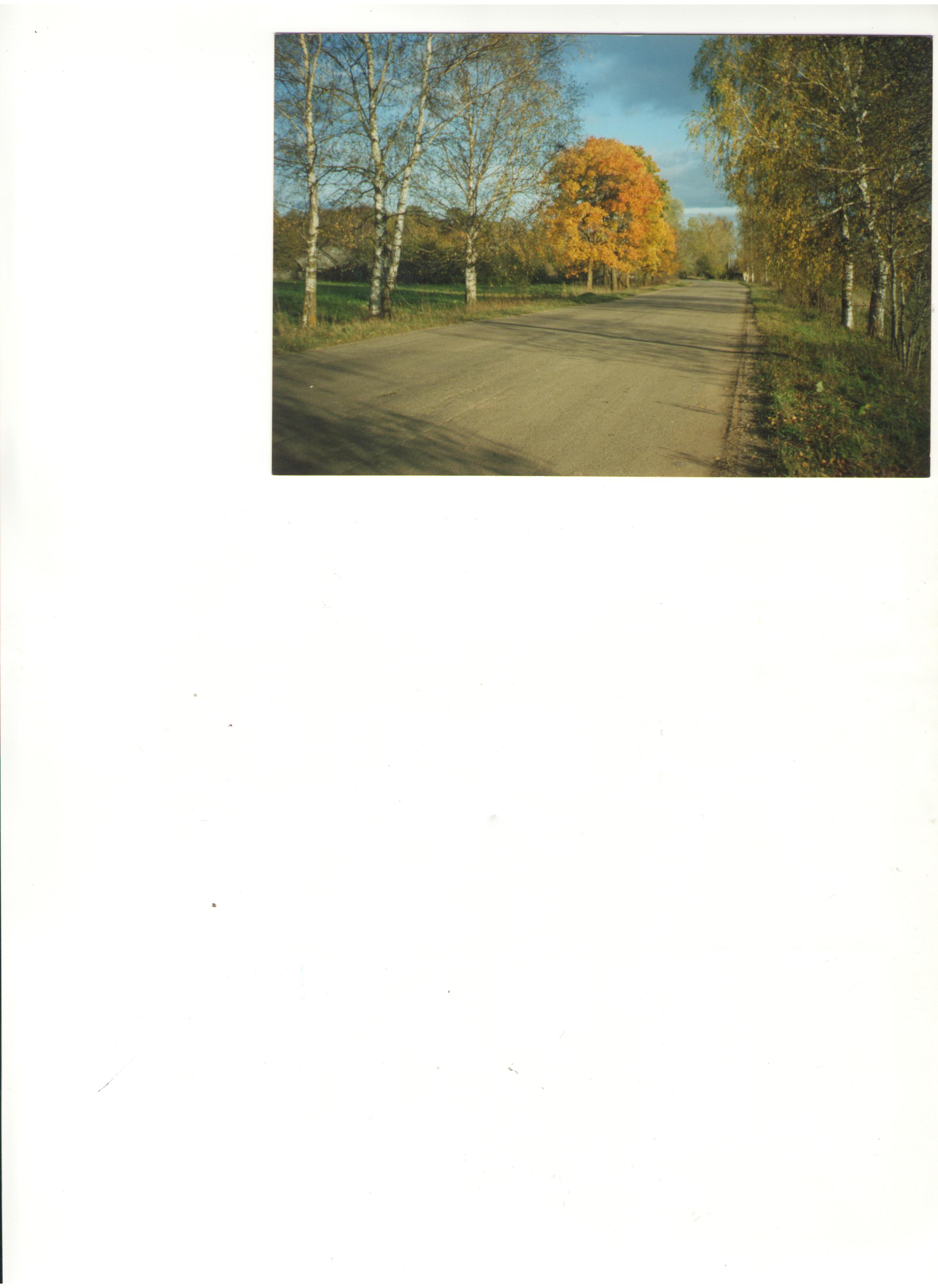 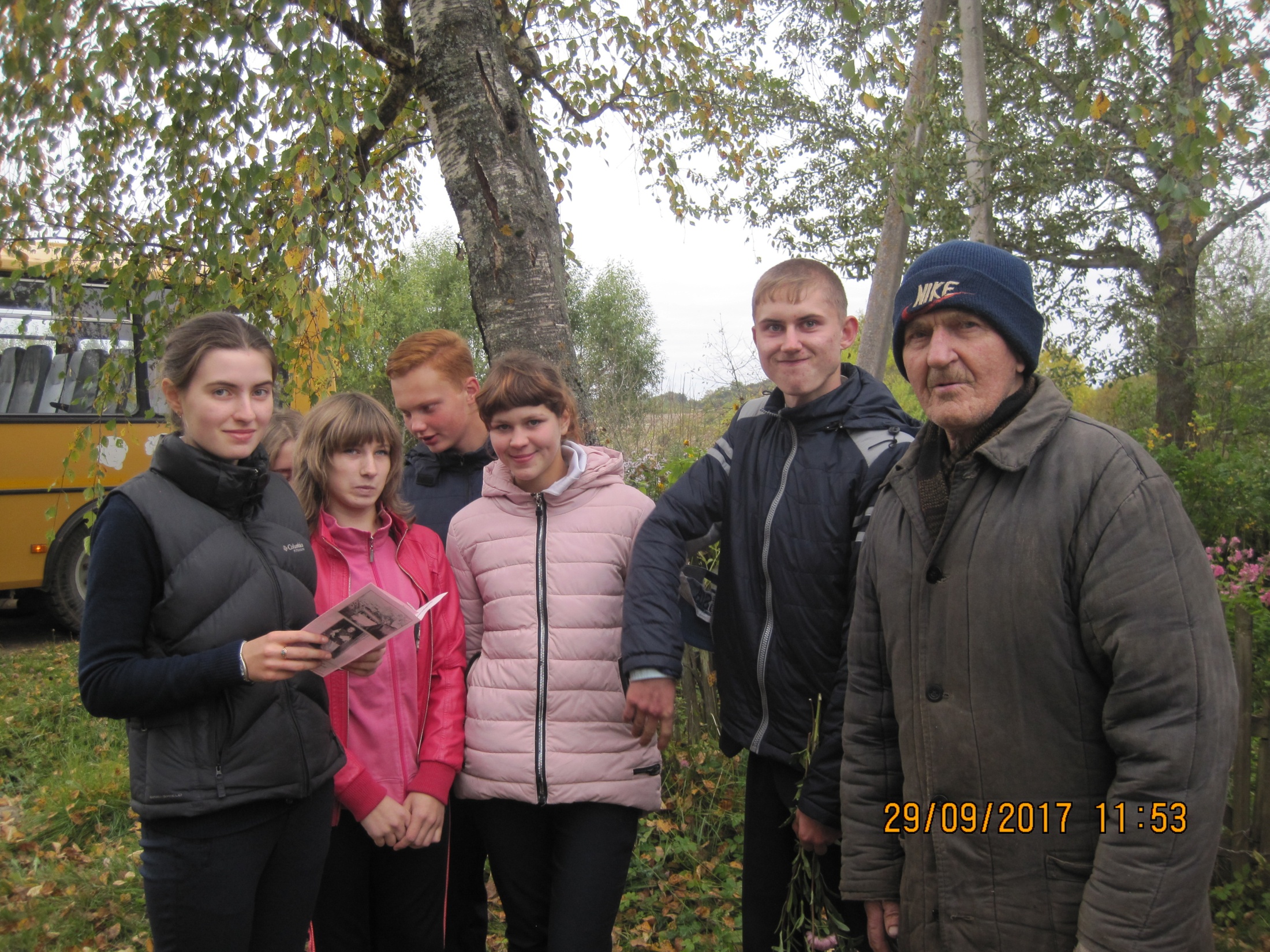 Николай Михайлович  знает о войне  не понаслышке . Когда она началась , ему было 11 лет. На фронт ушел отец ,который воевал на Калининской фронте . Все хозяйственные работы по дому легли на плечи единственного мужчины в семье – Николая.
С августа 1941 г по март 1945 г. около Большого Вишенья располагался военный 
аэродром. На нем в разные годы базировался 451 ШАП , первый гвардейский ,
157 и 728-ой истребительные авиаполки. Деревенские ребятишки вместе со 
взрослыми рыли землянки, строили ангары для самолетов, помогали с
 маскировкой. Зимой расчищали взлетные полосы от снега. Очень часто Николая 
привлекали  набивать  патроны в ленты для пулеметов.
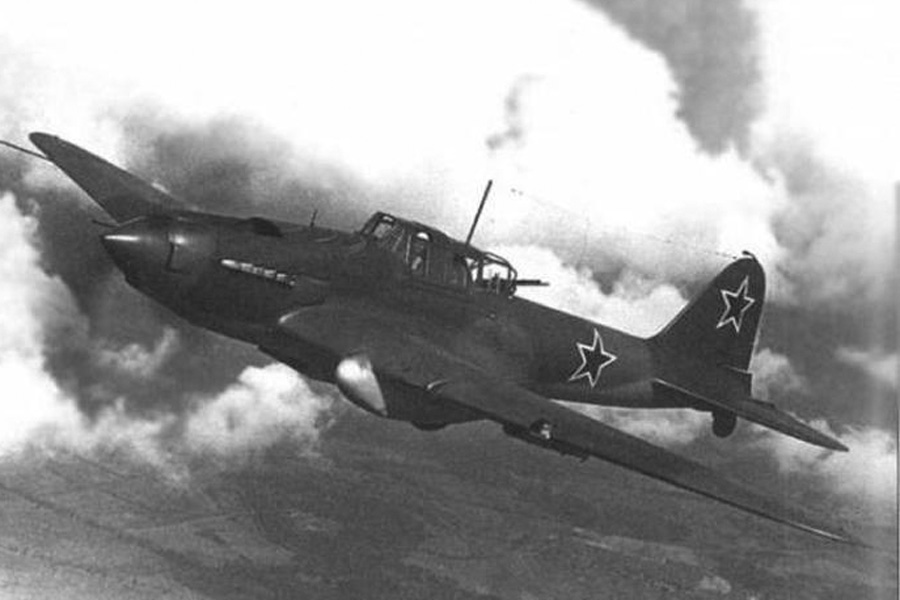 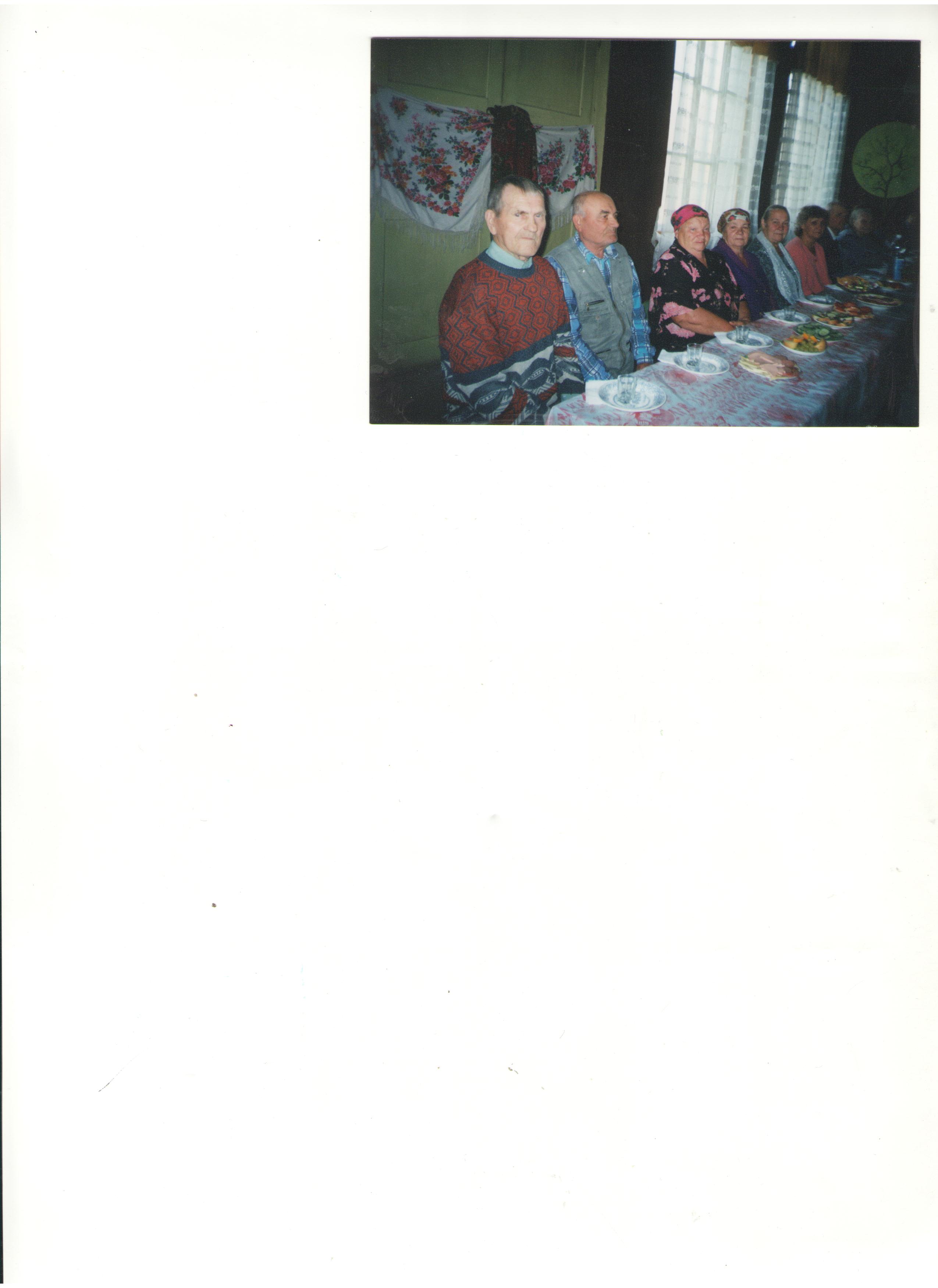 Когда Николаю исполнилось 13 лет, его отправили на лесозаготовки в Красный Городок под Кувшиново. Затем 2 года сплавлял лес по реке Поведь. Вместе со взрослыми обмолачивал лен, пахал на быках.
Трудовой стаж Николая Михайловича – 48 лет.
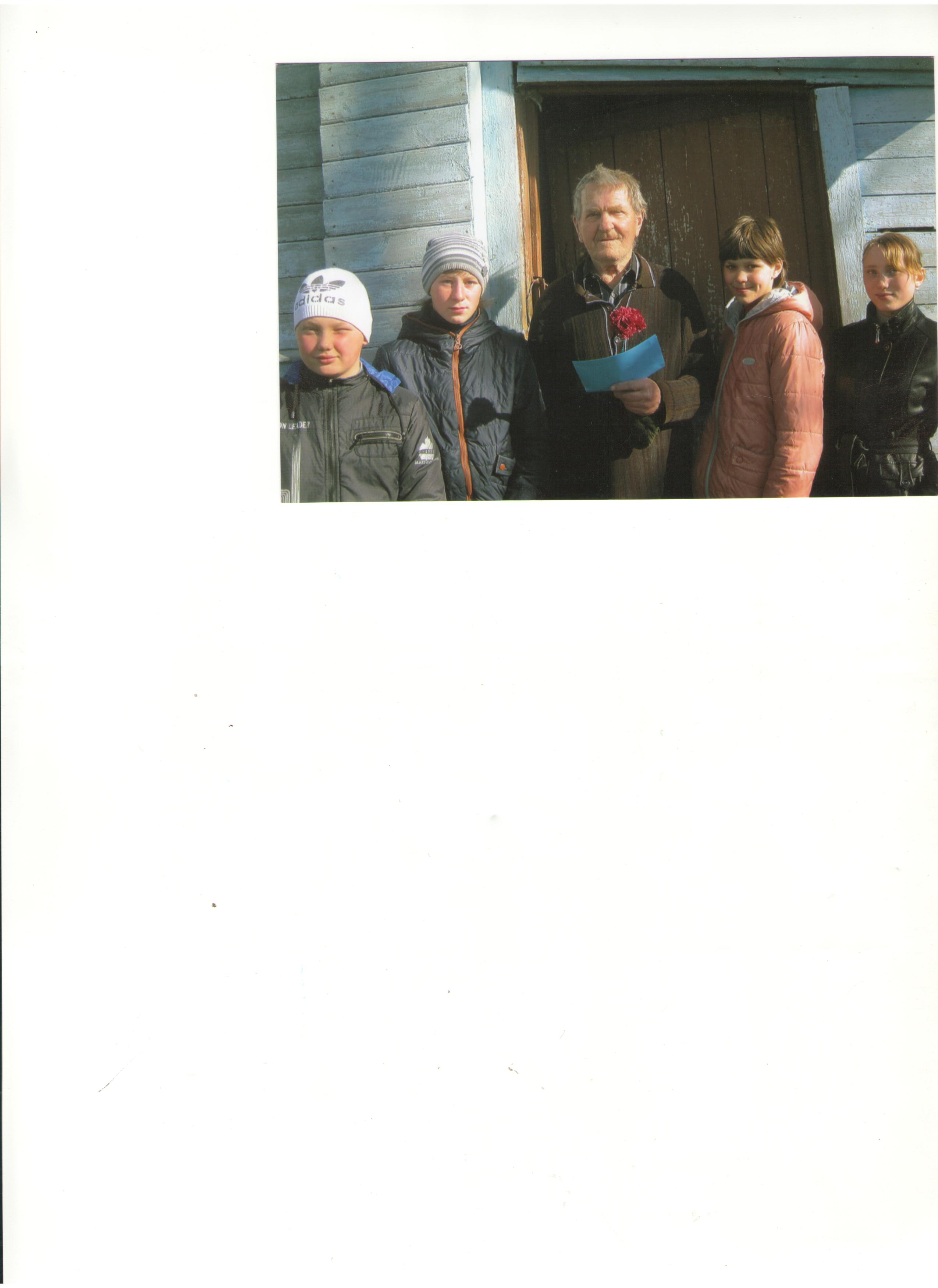 Николай Михайлович награжден медалями:  «За доблестный труд во время ВОВ», «Ветеран труда», юбилейными медалями. 
Много жизненных испытаний выпало на долю ветерана, но он никогда не жаловался и не отчаивался.
Ф.П. Шишкова и Т.А. Воронова  -  дети войны
Эти замечательные женщины живут
в  селе Осипово. Они родились 
в грозный для нашей страны 1941 год.
Их отцы прошли дорогами войны и , к счастью, живыми вернулись в родные края








(на фото Успенский храм в с. Осипово )
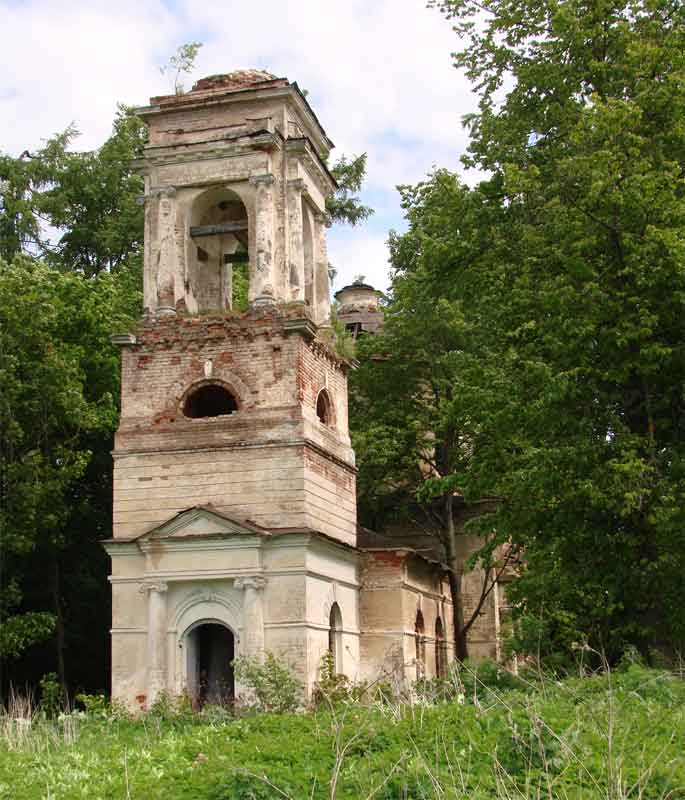 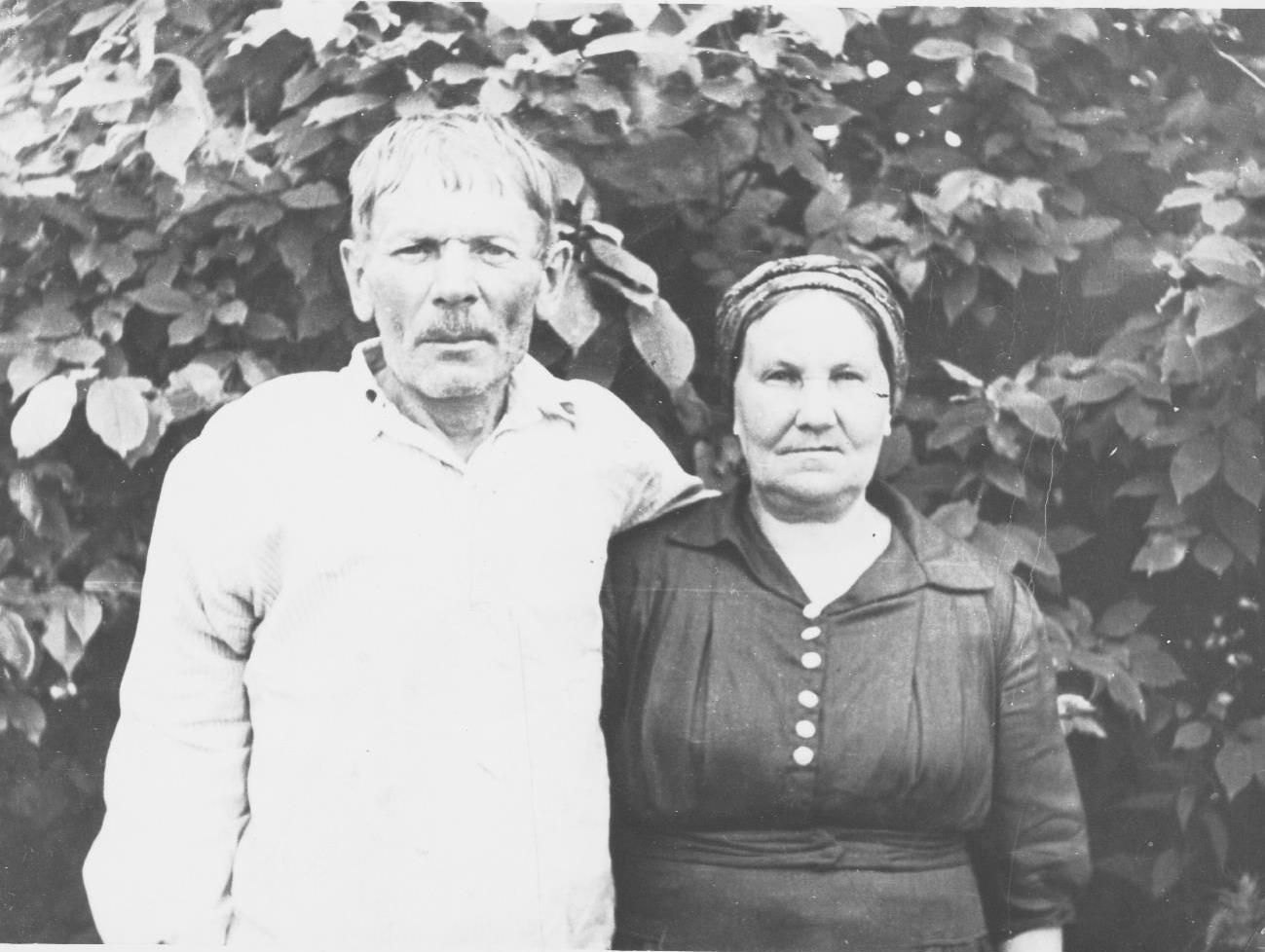 Отец Фаины  вернулся с войны в 1942 году инвалидом , без правой руки.

                       ( на фото родители  Шишковой Фаины)
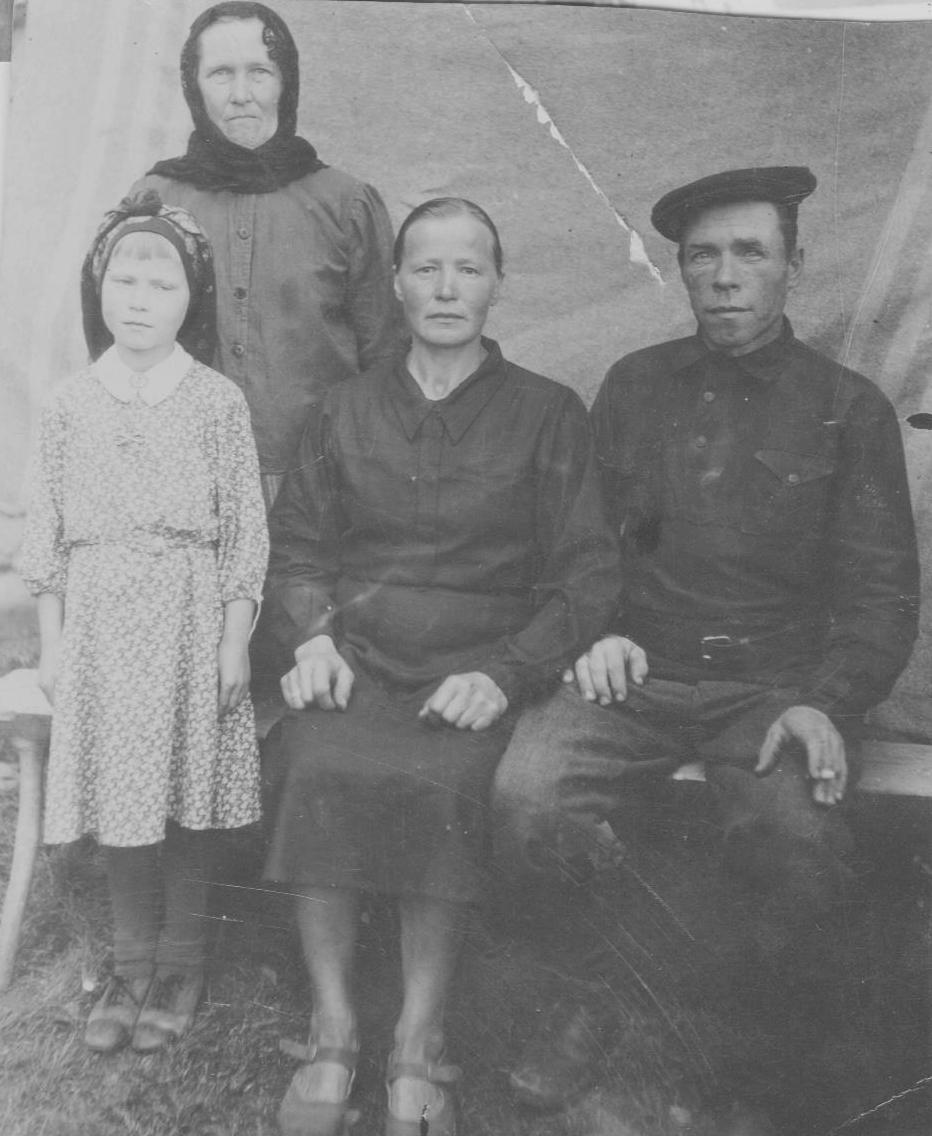 Первая встреча Тамары с отцом произошла только в 1946 году

                  (на фото Тамара с родителями  1949 г)
В 1955 году  Фаина и Тамара закончили Большевишенскую семилетку.                                                Фаина мечтала стать бухгалтером .Она закончила сначала Таложенскую среднюю школу, а затем бухгалтерские курсы.
  Четырнадцатилетняя Тамара хотела работать с лошадьми. В колхозе ей дали белую лошадь Забаву, на которой она выполняла самую ответственную работу.
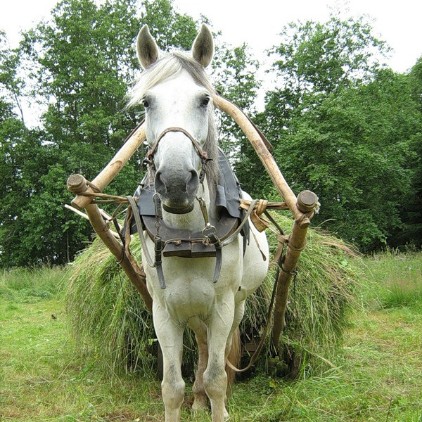 Фаина вышла замуж  за осиповского парня, и вот уже более 55 лет они идут по жизни рука об руку. В семье родились трое детей. Фаина Прокофьевна  до самой пенсии работала  в колхозе счетоводом .
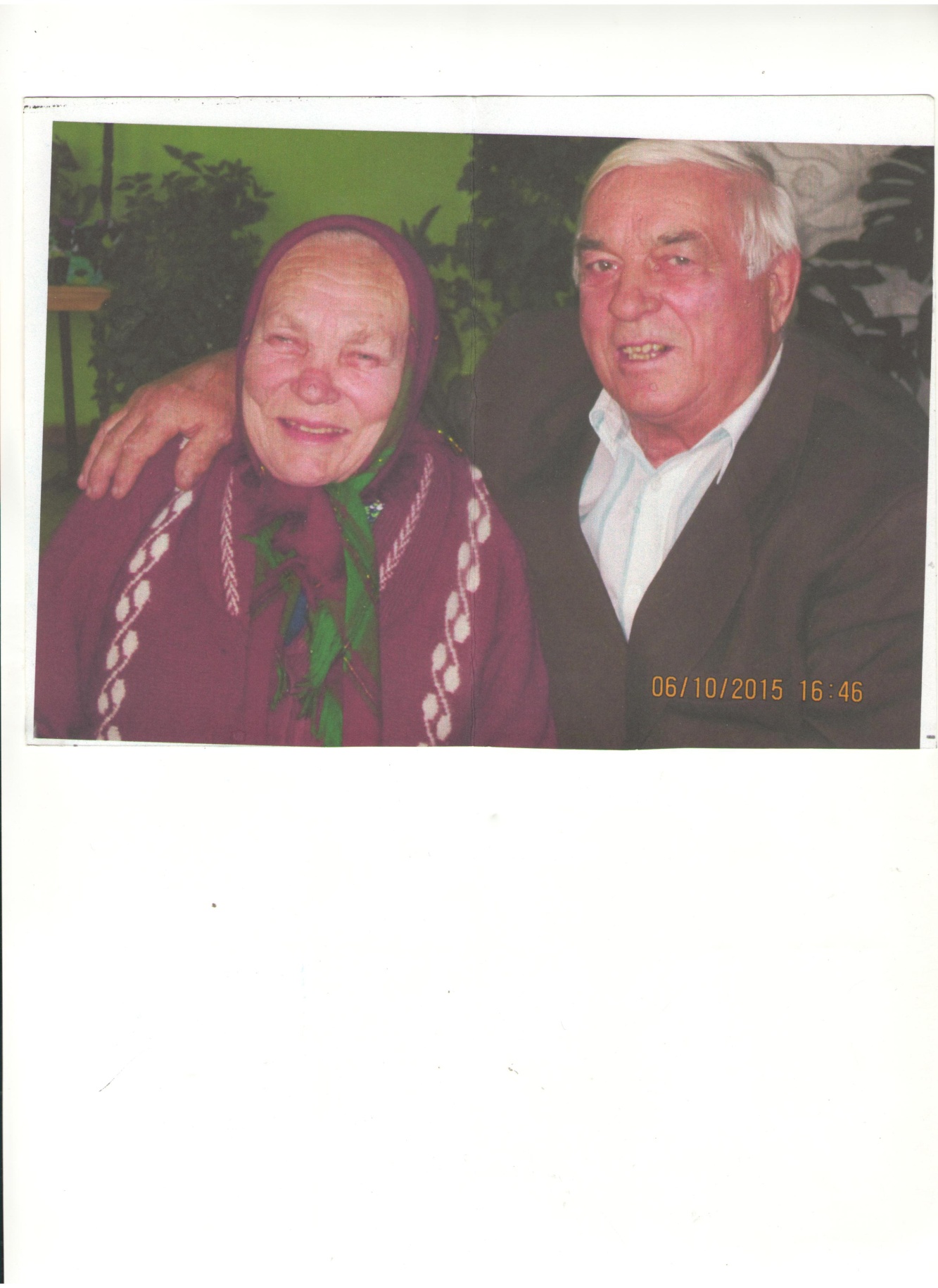 Трудовой стаж Тамары Алексеевны – 41 год. Более 20 лет она руководила 
бригадой. За успехи в развитии народного хозяйства  награждена  Серебряной и 
Золотой  медалями  ВДНХ. Сегодня она окружена вниманием дочери и внучки.
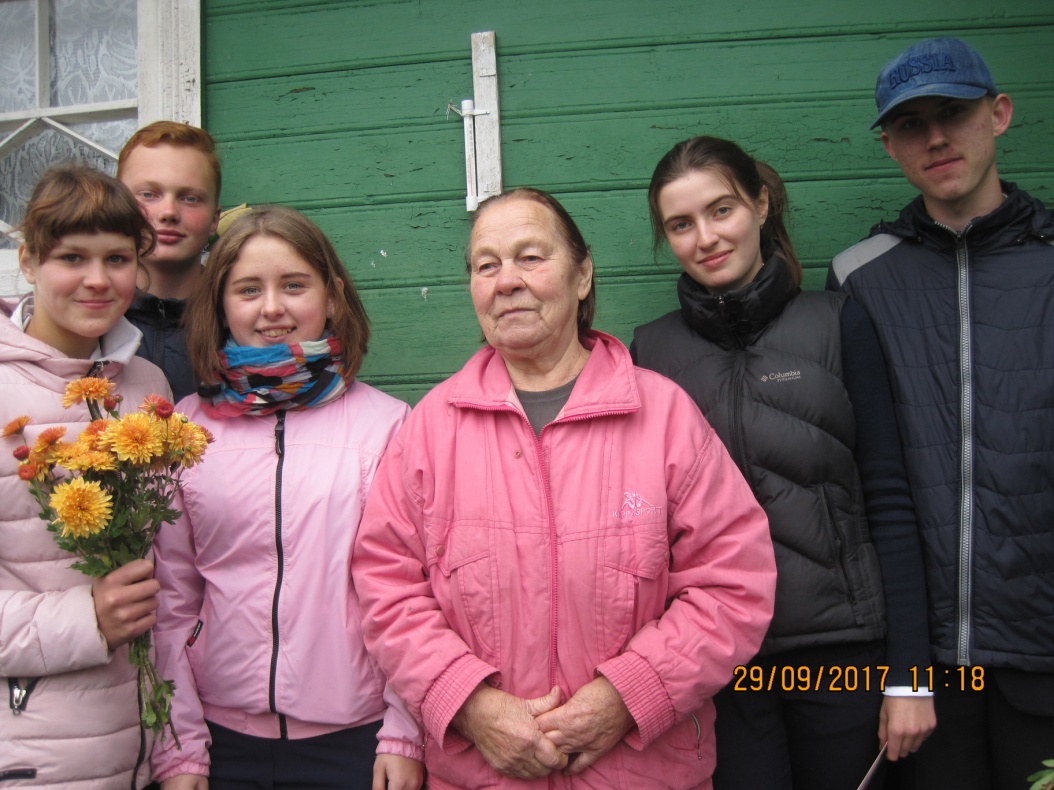